昨日の食べ残し量
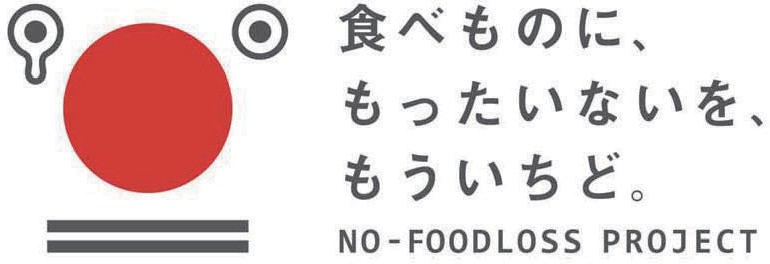 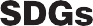 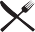 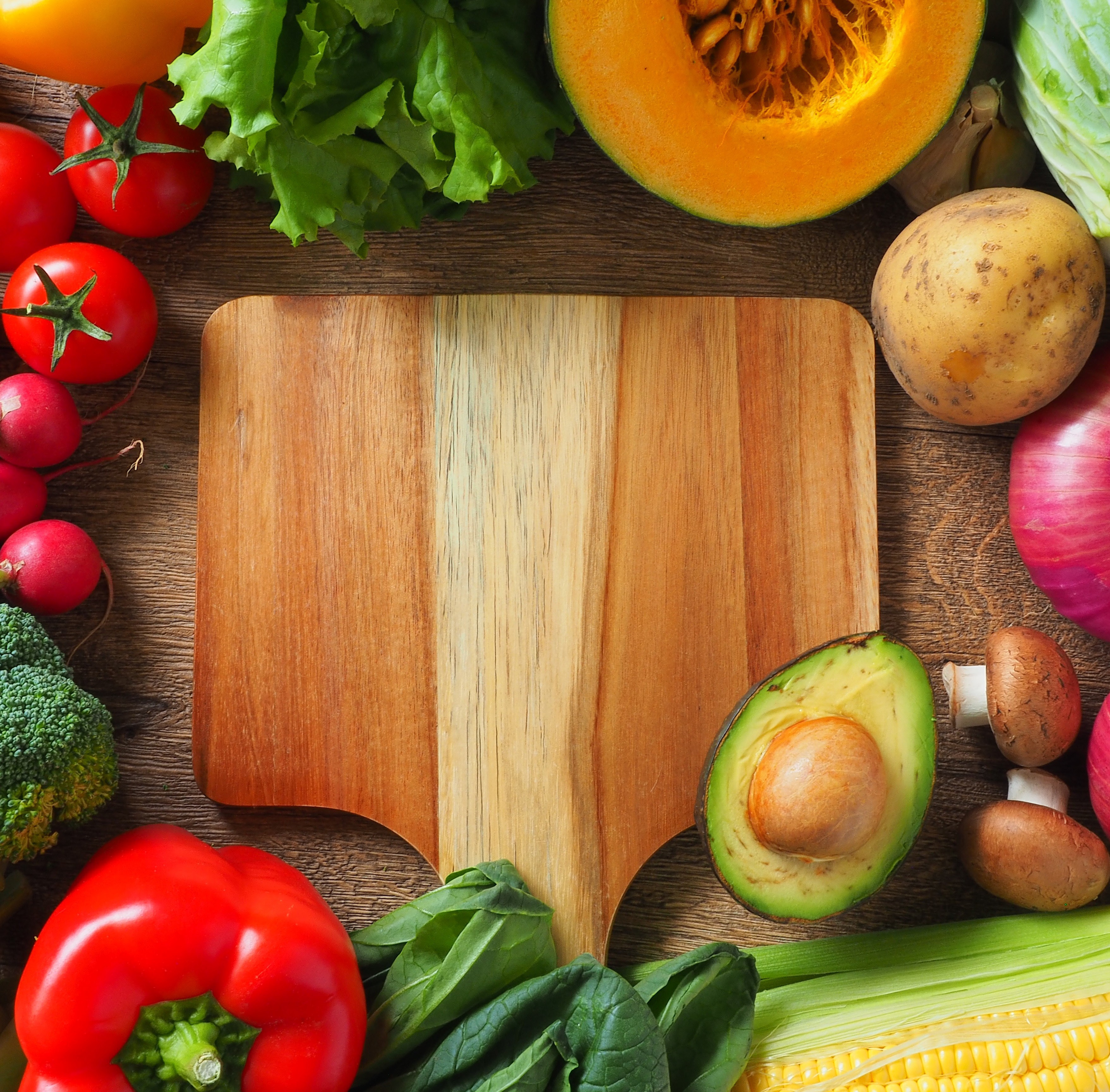 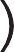 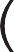 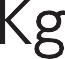 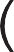 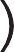 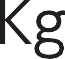 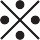 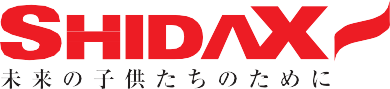 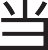 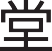 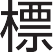 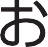 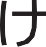 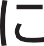 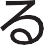 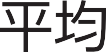 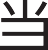 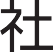